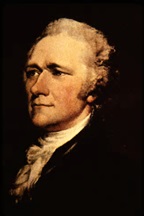 HAMILTON’S FINANCIAL PLAN
THREE MAIN PARTS
I. Part 1 – PAY OFF WAR DEBTS
US owed “money” to foreign c__________
US owed “money” to i_____________
	1. Speculators – someone who buys something 		cheap with the hope of selling it for p______.
	2. S______, f_______, and other private citizens
C.  US would take over (assume) states’ w___ debts
	1. South resisted – had already paid off debt
	2. Compromise – new capital would be in 			South between VA and MD (Washington, DC)
D. Why pay off debts? 
	a) respect
	b) borrow more money
	c) gain loyalty of states
II. PART 2 – RAISE GOVERNMENT REVENUE
Use T___________ – or TAXES ON IMPORTS
	1. Government gains w___________
	2. Nation’s manufacturers protected
	3. F___________ are AGAINST HIGH tariffs

B. EXCISE taxes – TAXES ON L______ GOODS 	like high end furniture, whiskey, etc.

C. Western L____ Sales – Northwest Territory
Part III. Create a B_____ of the United States (BUS)
Place to keep the US government’s “money”
B. Large loans to BUSINESSMEN & other 	WEALTHY PEOPLE and the US GOV’T
C. Act as a M____ – issue bank notes that 		could be used just like currency.
D. PRIMARILY set up for BUSINESSMEN 	AND MERCHANTS, NOT for F_______ 	who used state/local banks.